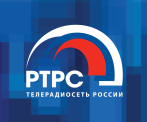 Российская телевизионная и радиовещательная сеть
Орловский радиотелевизионный передающий центр
Способы подключения домохозяйствк эфирному цифровомутелевизионному и радиовещанию. Приёмное оборудование.
Докладчик: 
Главный инженер филиала РТРС «Орловский ОРТПЦ»
Андрей Шишкин
Орел 2016
Преимущества «цифры»
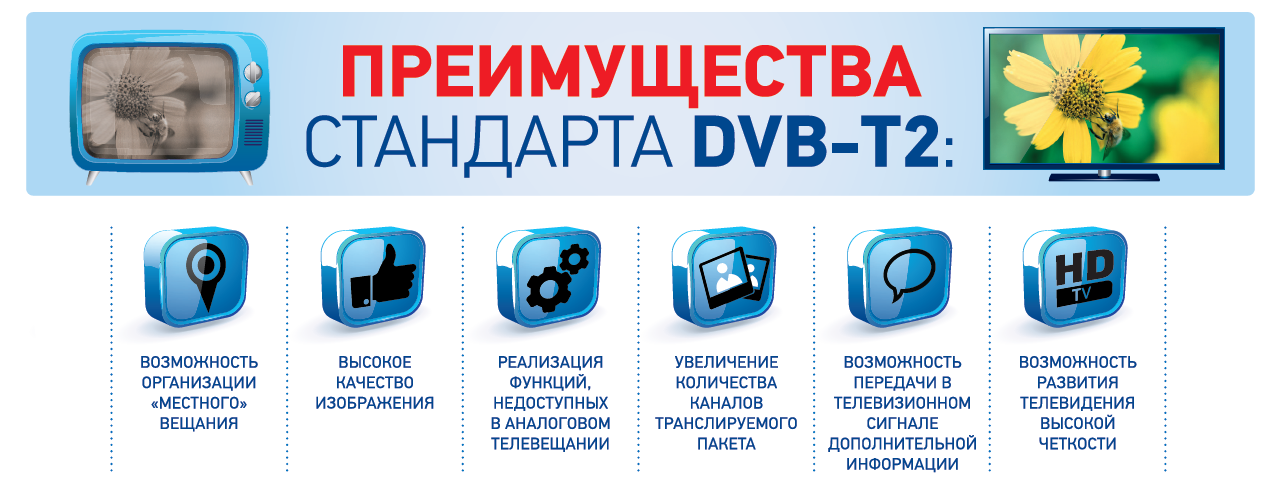 2
Состав федеральных мультиплексов
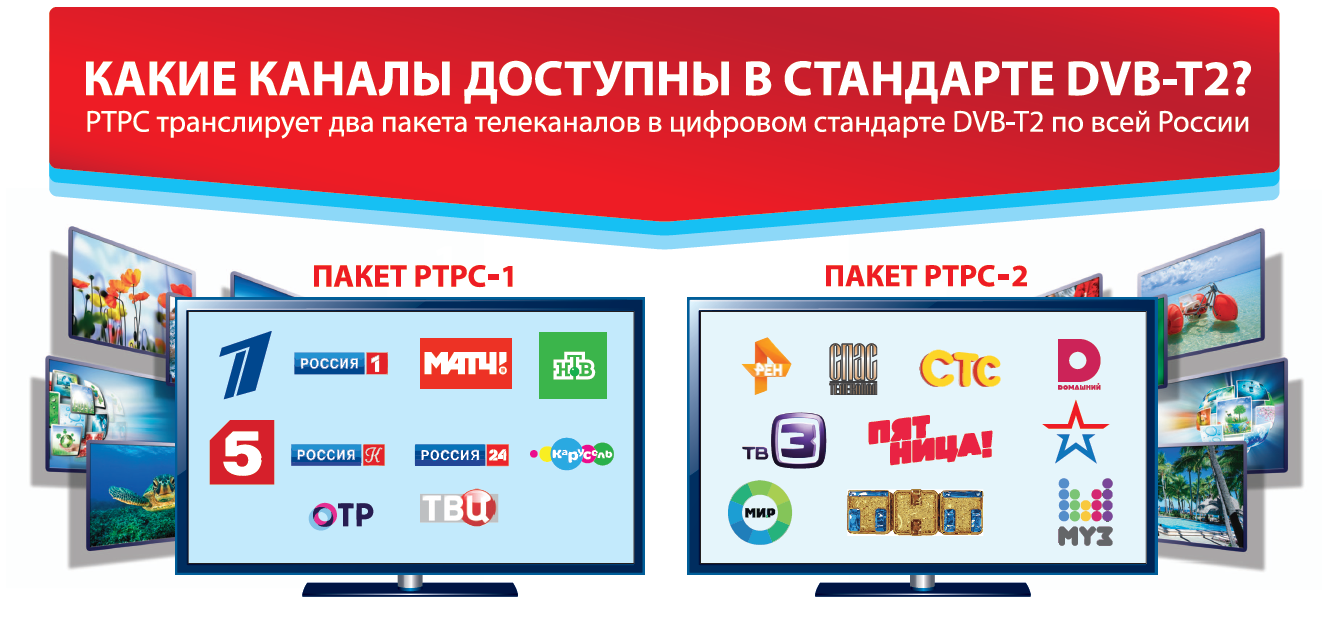 + радиоканалы
Вести ФМ
Маяк
Радио России
Как подключиться?
Подключение оборудования для просмотра цифрового эфирного телевидения не занимает много времени и не требует специальных навыков и знаний. 
Для приема ЦЭТВ на новом телевизоре, который поддерживает стандарт DVB-T2, нужна лишь антенна ДМВ диапазона. Для старого аналогового телевизора, кроме антенны, нужна еще специальная приставка (SetTopBox, STB, или просто «цифровая приставка»).
4
КАКОЕ ОБОРУДОВАНИЕ НЕОБХОДИМО
Антенна ДМВ диапазона 
(коллективная или индивидуальная) 

Если вы не подключены к коллективной ДМВ антенне, то вам необходимо приобрести индивидуальную, которая может быть комнатной или наружной. В непосредственной близости от телебашни используйте комнатную антенну, на значительном удалении от передающего телецентра – наружную антенну с усилителем, разместив ее на максимально возможной высоте.
5
Приёмные антенны
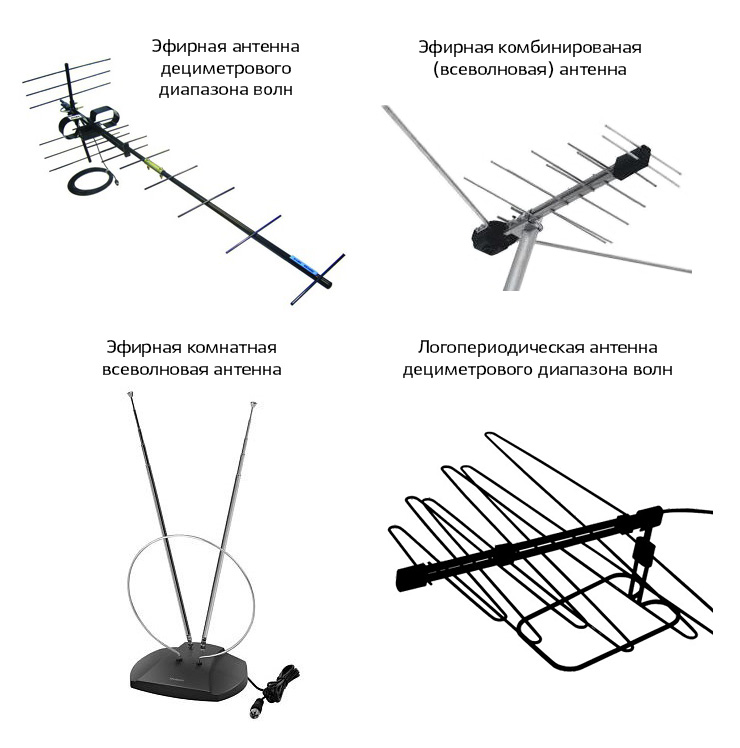 6
КАКОЕ ОБОРУДОВАНИЕ НЕОБХОДИМО
Телевизор

Если у вас цифровой телевизор с тюнером DVB-T2, то никакого дополнительного оборудования не потребуется 
(см. схему А).
Если у Вас аналоговый телевизор, то необходимо применить цифровую приставку (см. схему Б).
7
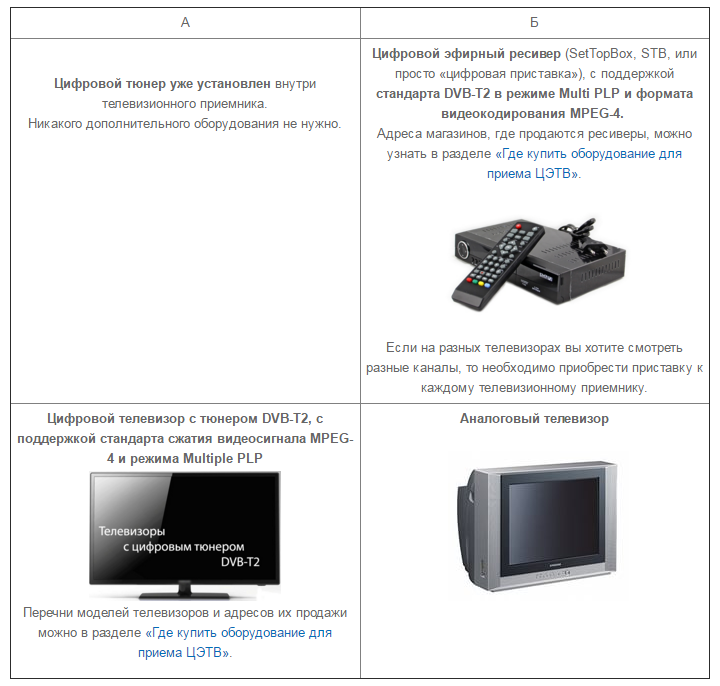 8
ВНИМАНИЕ
Цифровые приставки и телевизоры  стандарта DVB-T не принимают  новый стандарт DVB-T2! 

Убедительно просим вас быть бдительными и приобретать телевизоры и цифровые приставки, поддерживающие стандарт DVB-T2!
9
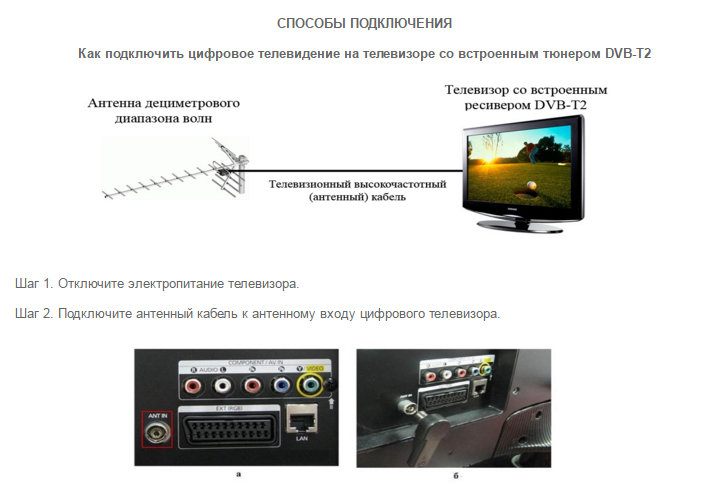 Шаг 3. Подключите электропитание и включите телевизор.
Шаг 4. Зайдите в соответствующий раздел меню настроек телевизора и активируйте работу цифрового тюнера.
Шаг 5. Произведите автоматический поиск программ, используя инструкцию по эксплуатации. Можно выполнить ручной поиск каналов. В этом случае необходимо ввести номер канала или частоту.
10
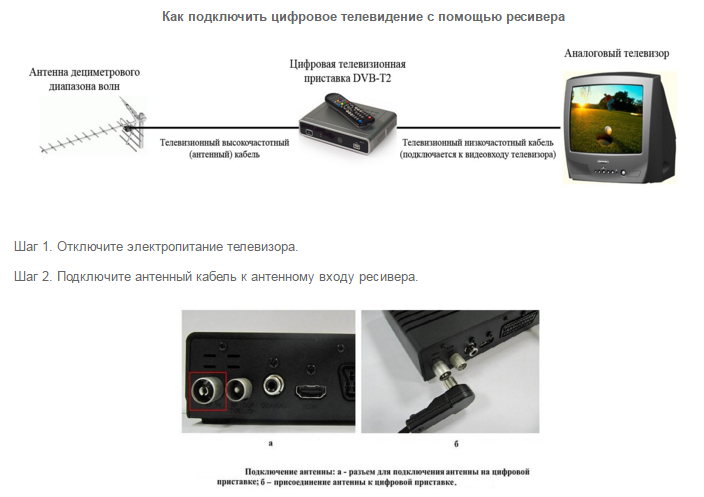 11
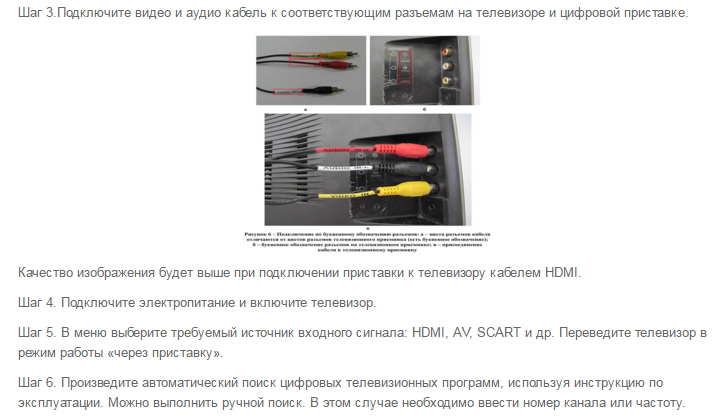 12
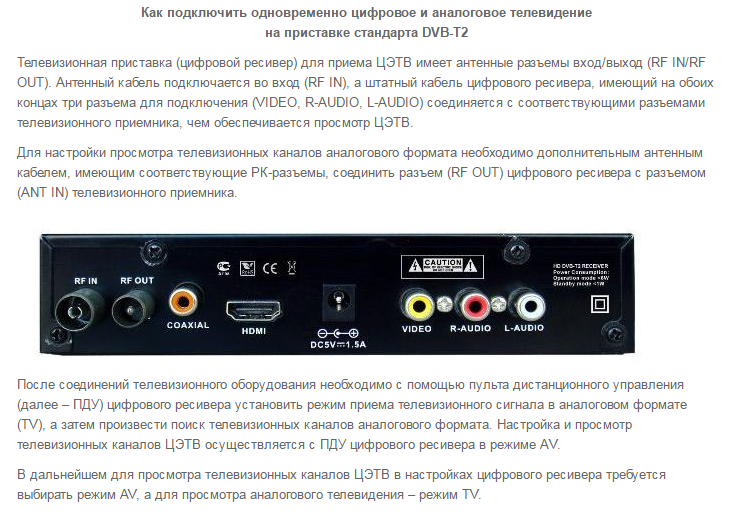 13
Способы подключения домохозяйств к «цифре»
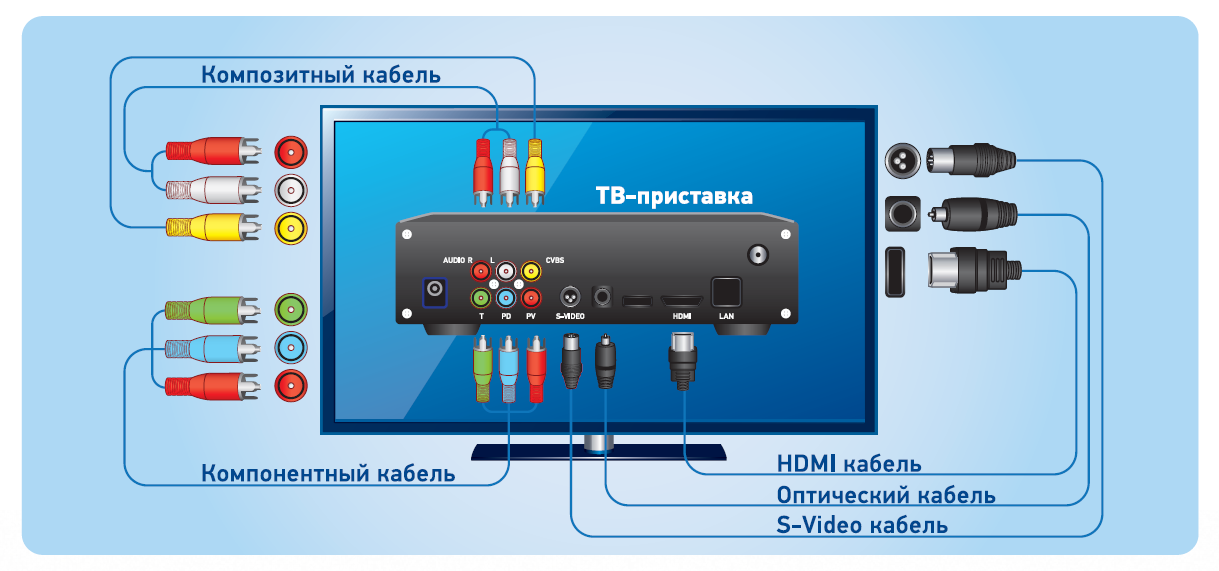 14
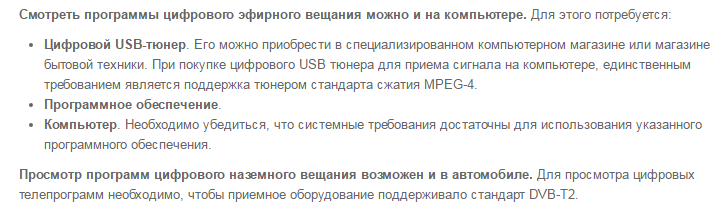 15
ПРЕДУПРЕЖДЕНИЕ
Цифровое эфирное телевещание на Орловской области (на объектах 3 и 4 этапов) ведется в тестовом режиме. 
Отрабатывается эксплуатационная надежность передающих цифровых комплексов. Поэтому возможны перерывы в эфирной трансляции пакетов цифровых телеканалов.
Ввод в эксплуатацию сети 1МХ ноябрь 2016 года
Сети 2 МХ – 2018 год
16
Спасибо за внимание!
17